Showmaster
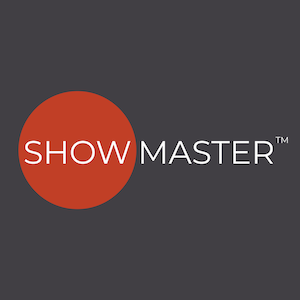 How to install Showmaster
Download and open Showmaster.pptx  in Microsoft PowerPoint©.
Click on “Enable Editing” and trust the add-in.
A new tab will appear in PowerPoint. Press one of the buttons to get started.
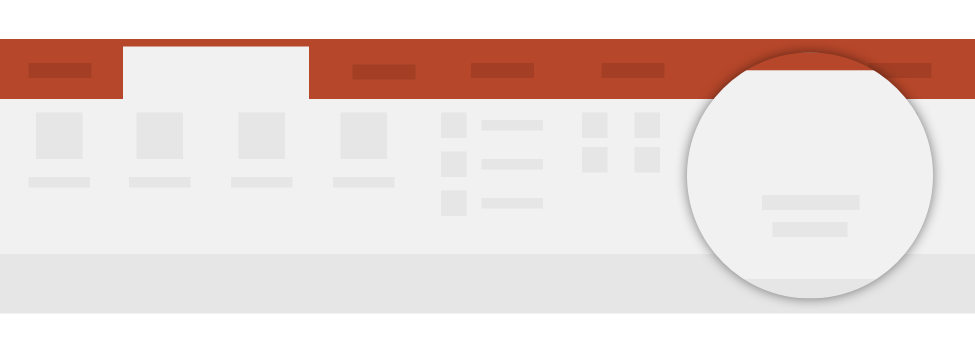 Showmaster
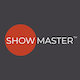 Showmaster
Need more help?
support@cherryware.com